Konzept zur Verfassungsviertelstunde in den 6. und 8. Klassenfür das Schuljahr 2024/2025(gemäß KMS vom 06.06.2024)
PETER-HENLEIN-REALSCHULE
Staatliche Realschule Nürnberg I
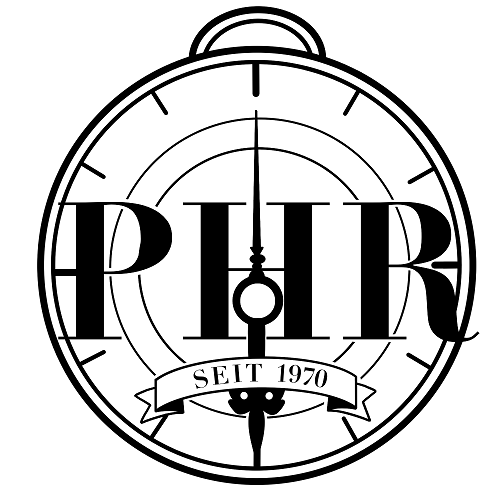 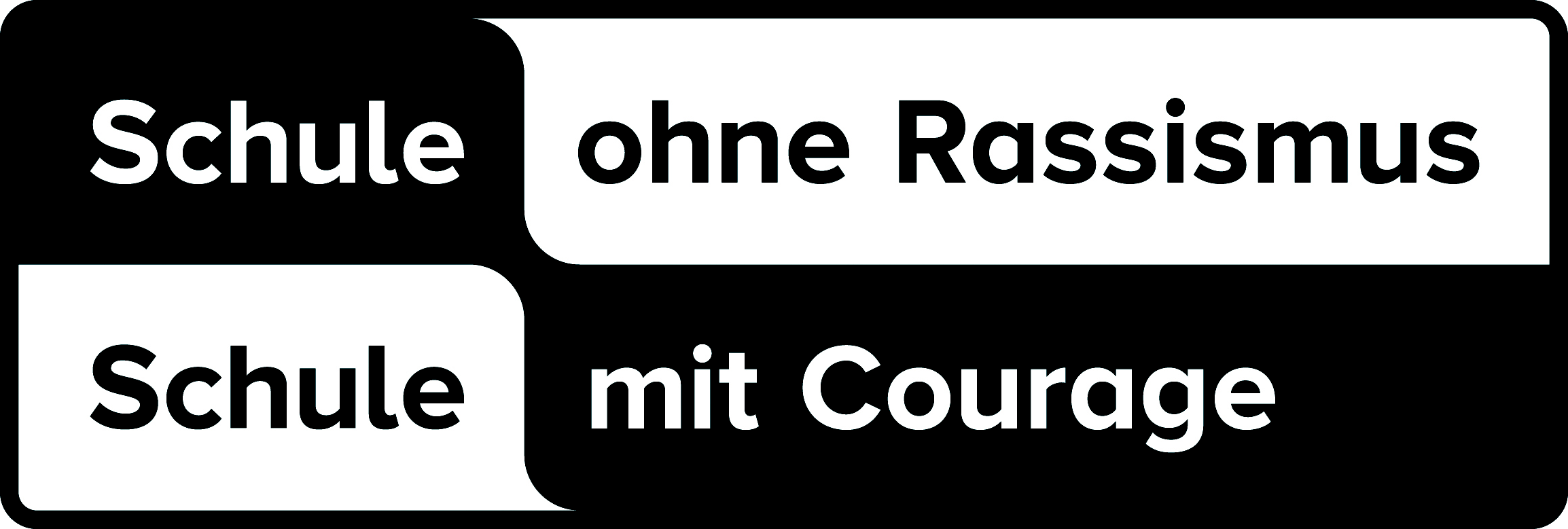 Ziele der Verfassungsviertelstunde
Stärkung des Bewusstseins für die fundamentale Bedeutung der Verfassungswerte für das Leben des Einzelnen, das gesellschaftliche Zusammenleben und die Legitimität der staatlichen Ordnung 

Förderung demokratischer Grundhaltungen wie Toleranz, Gemeinsinn sowie der Fähigkeit zu Perspektivwechsel

Beitrag zu einer lebendigen Verfassungskultur
PETER-HENLEIN-REALSCHULE
Staatliche Realschule Nürnberg I
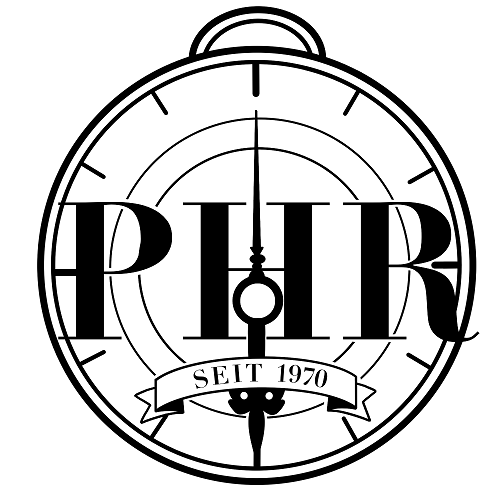 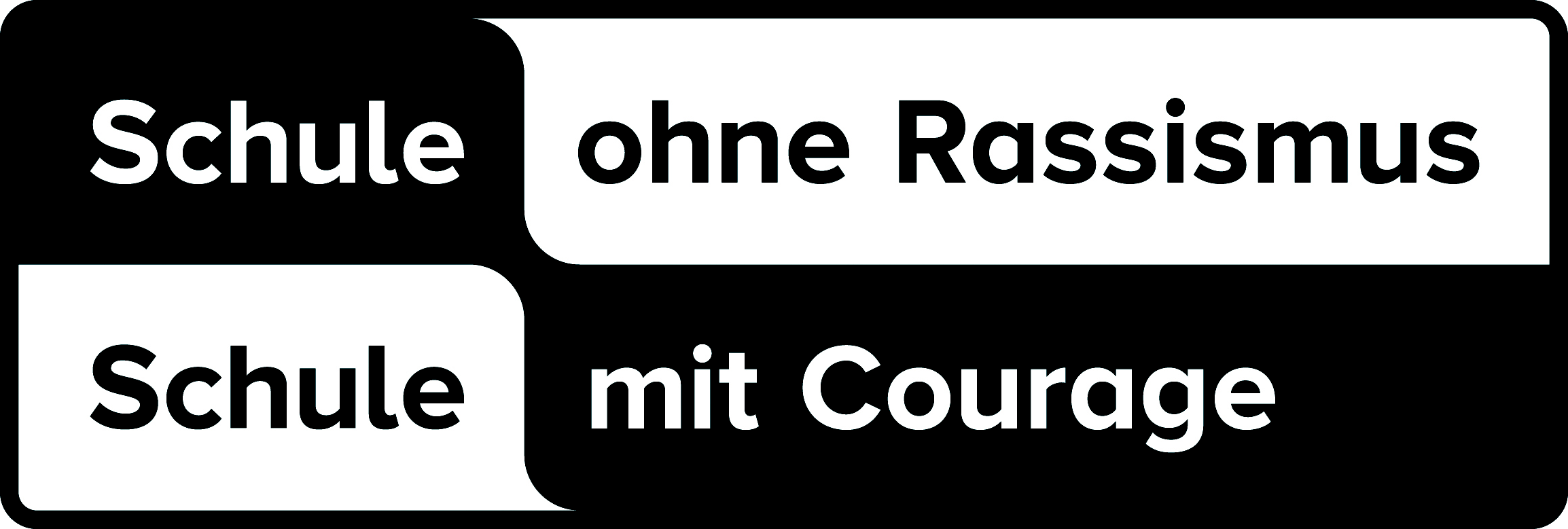 Vorgaben:
in allen Fächern
6. und 8. Jahrgang
in der regulären Unterrichtszeit
im Klassenverband
wöchentlich à 15 Min (oder in Ausnahmefällen vierzehntägig 30 Min bzw. 45 Min alle 3 Wochen)
mit einfacher Dokumentation
Sichtbarkeit
keine Leistungserhebungen, keine Bewertung
PETER-HENLEIN-REALSCHULE
Staatliche Realschule Nürnberg I
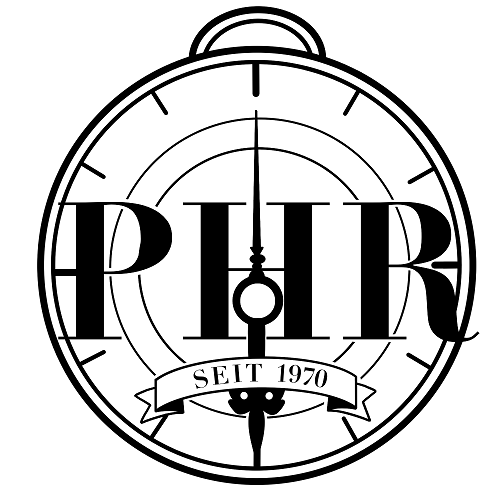 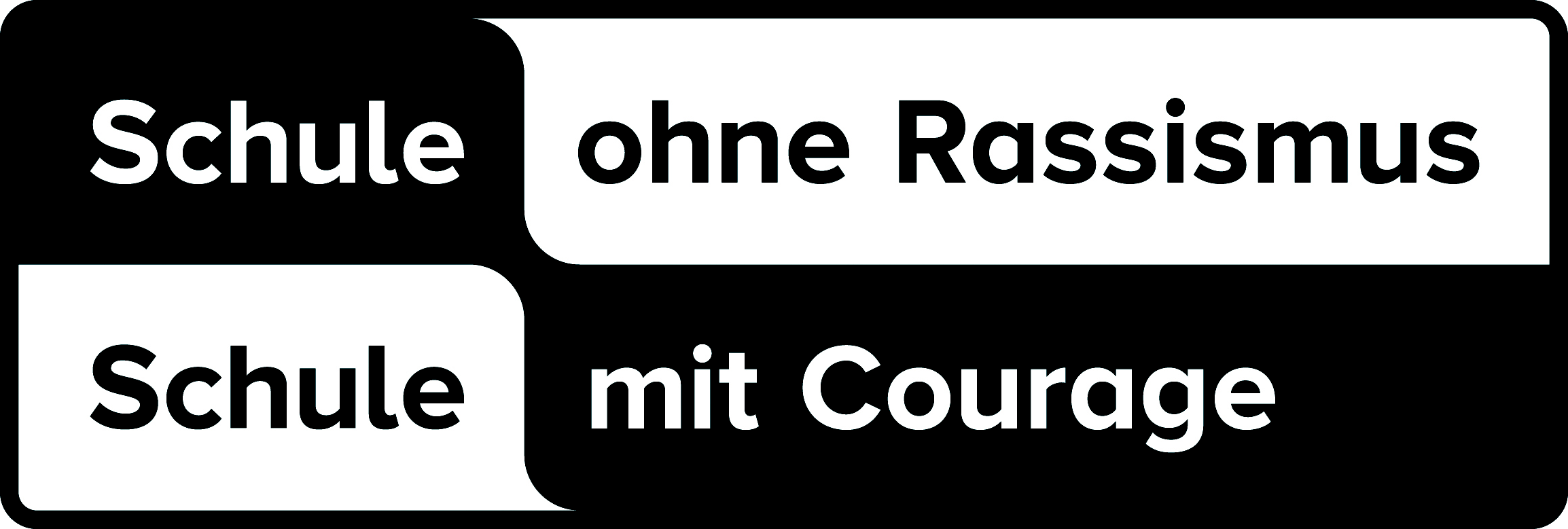 Beispiele zur Themensetzung
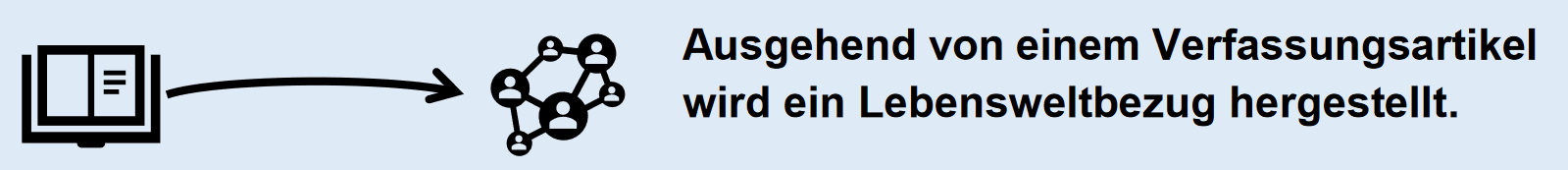 PETER-HENLEIN-REALSCHULE
Staatliche Realschule Nürnberg I
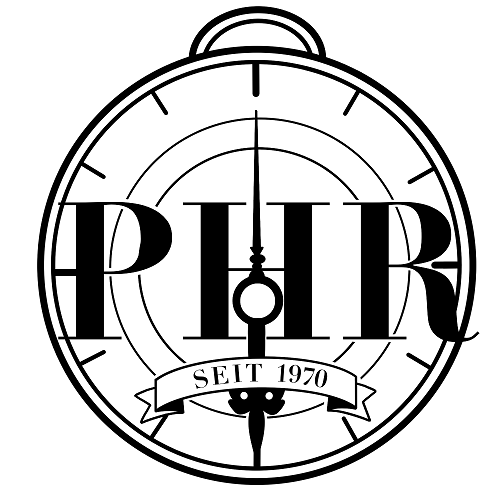 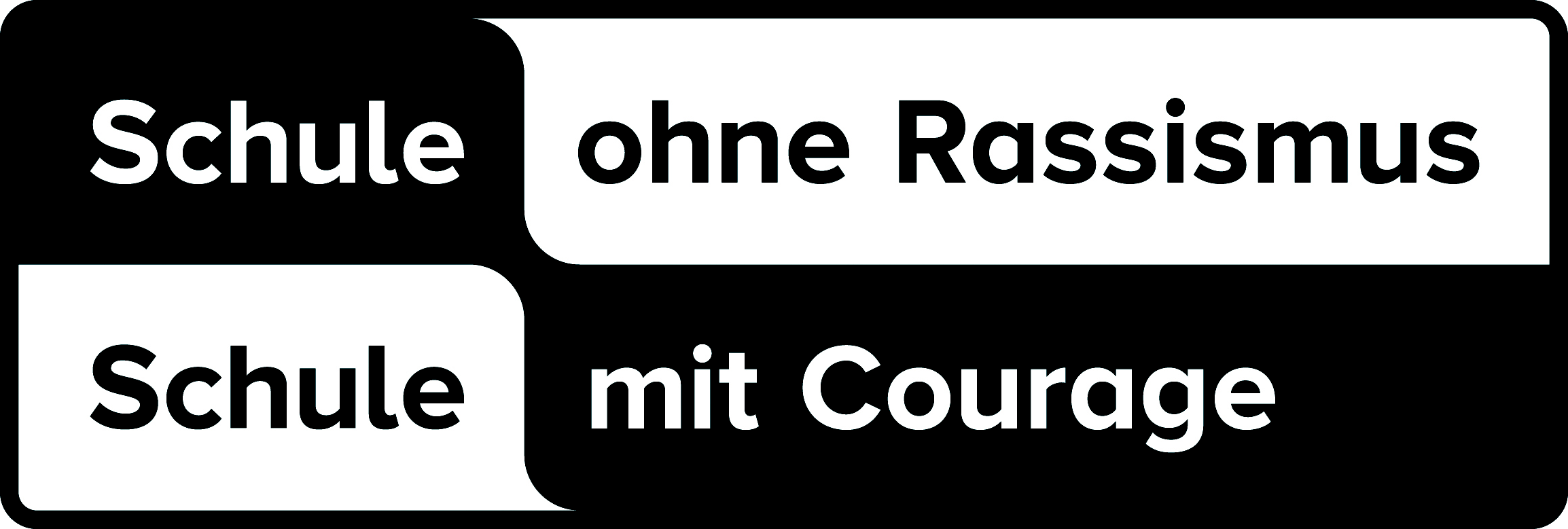 Beispiele zur Themensetzung
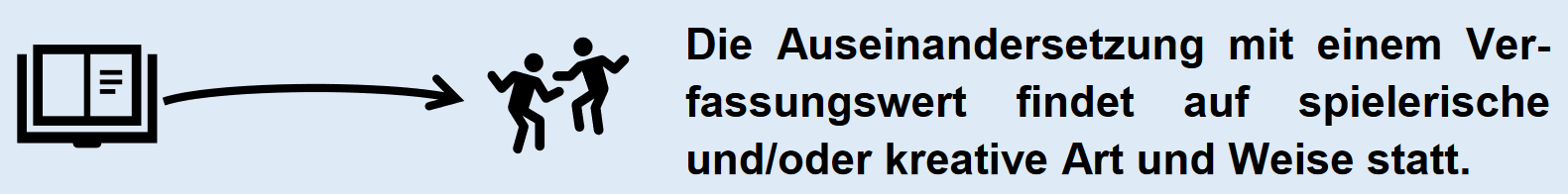 PETER-HENLEIN-REALSCHULE
Staatliche Realschule Nürnberg I
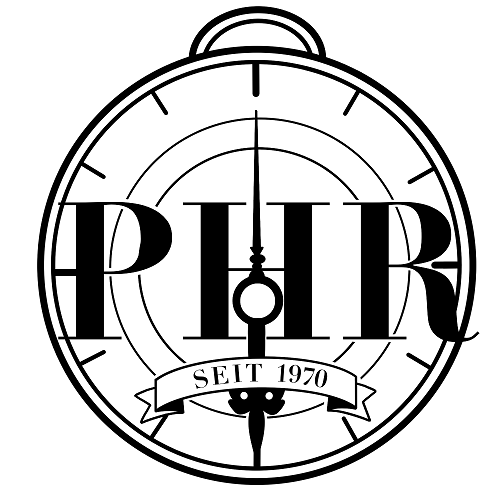 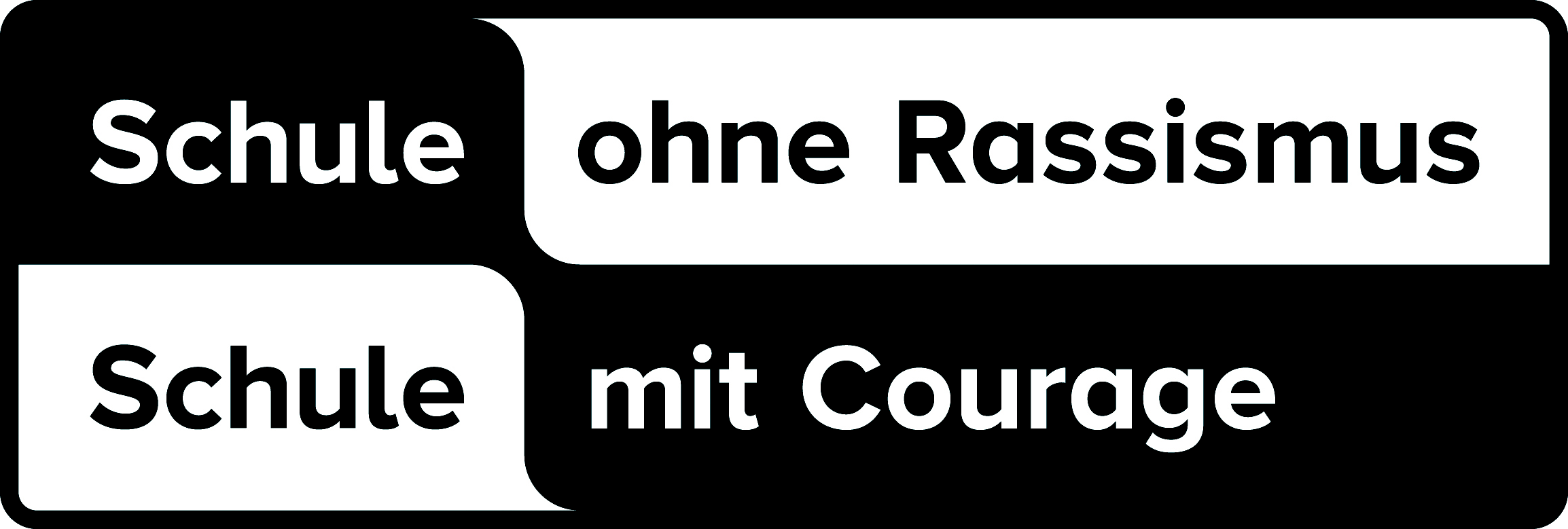 Umsetzung an der PHR
Lehrkräfte im 6. + 8. Jahrgang sind nach Fächern für einen Turnus
   gemäß Wochenstundenzahl vorgesehen
Ausgenommen sind Fächer, die in Klassenkoppeln unterrichtet werden (K/Ev/Eth/Isl, Sp)
Fächer mit geteilten Klassen (W/Ku, IT): Bitte absprechen
15 Minuten pro Woche  freie Wahl der Stunde
Vertretungslehrkräfte können auch übernehmen
Themen sind frei wählbar
PETER-HENLEIN-REALSCHULE
Staatliche Realschule Nürnberg I
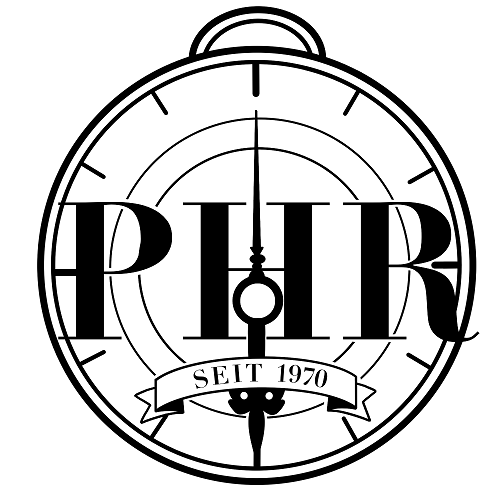 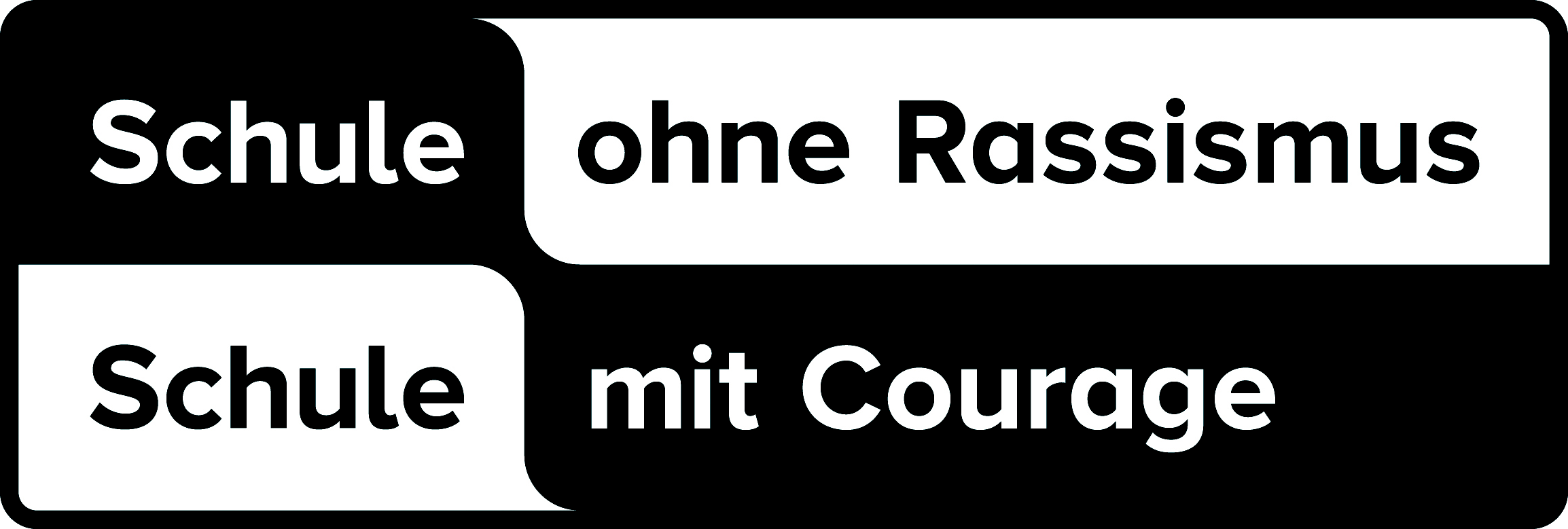 Weitere Infos:
https://www.politischebildung.schule.bayern.de
https://www.km.bayern.de/ministerium/bildungspolitische-schwerpunktthemen/verfassungsviertelstunde
PETER-HENLEIN-REALSCHULE
Staatliche Realschule Nürnberg I
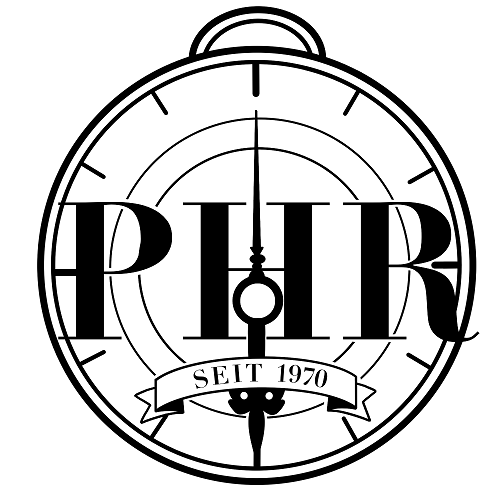 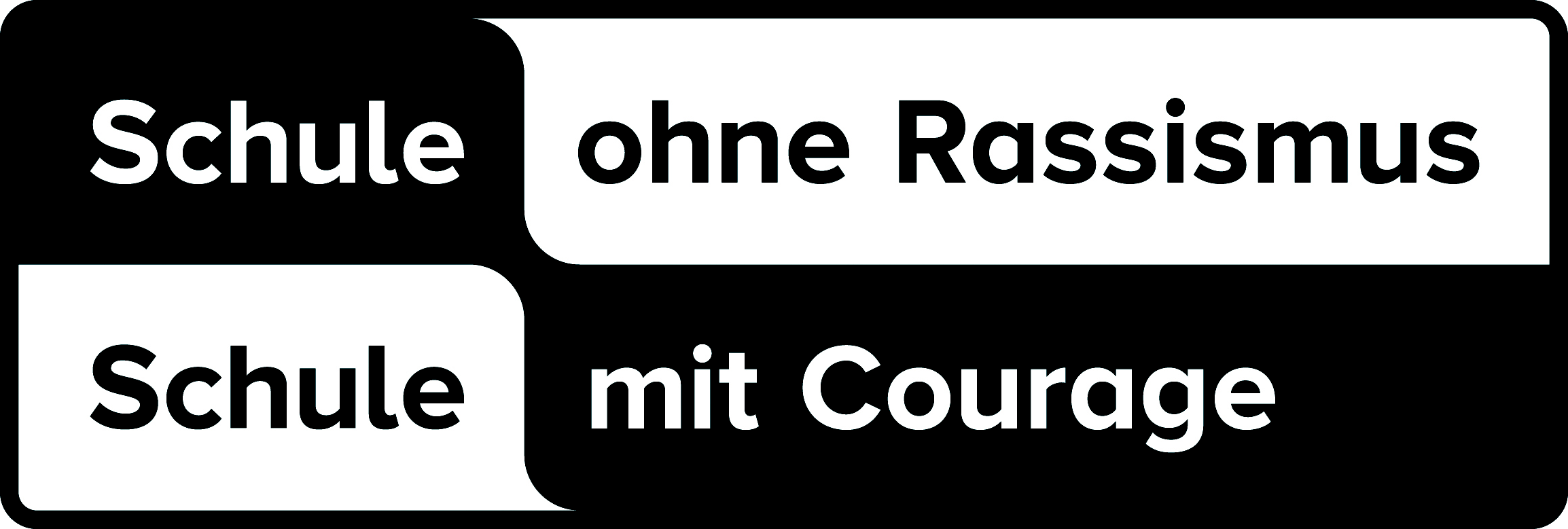